心怀感恩不抱怨，从容面对冲向前
常州市新北区薛家实验小学     吴志鹏
目录CATALOG
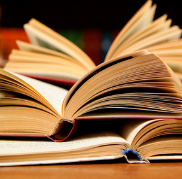 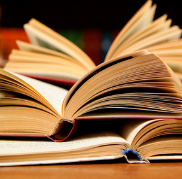 01.作品简介
03.心得体会
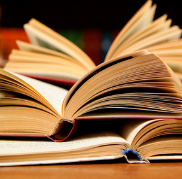 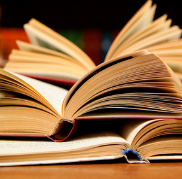 02.作品内容
04.读书方法
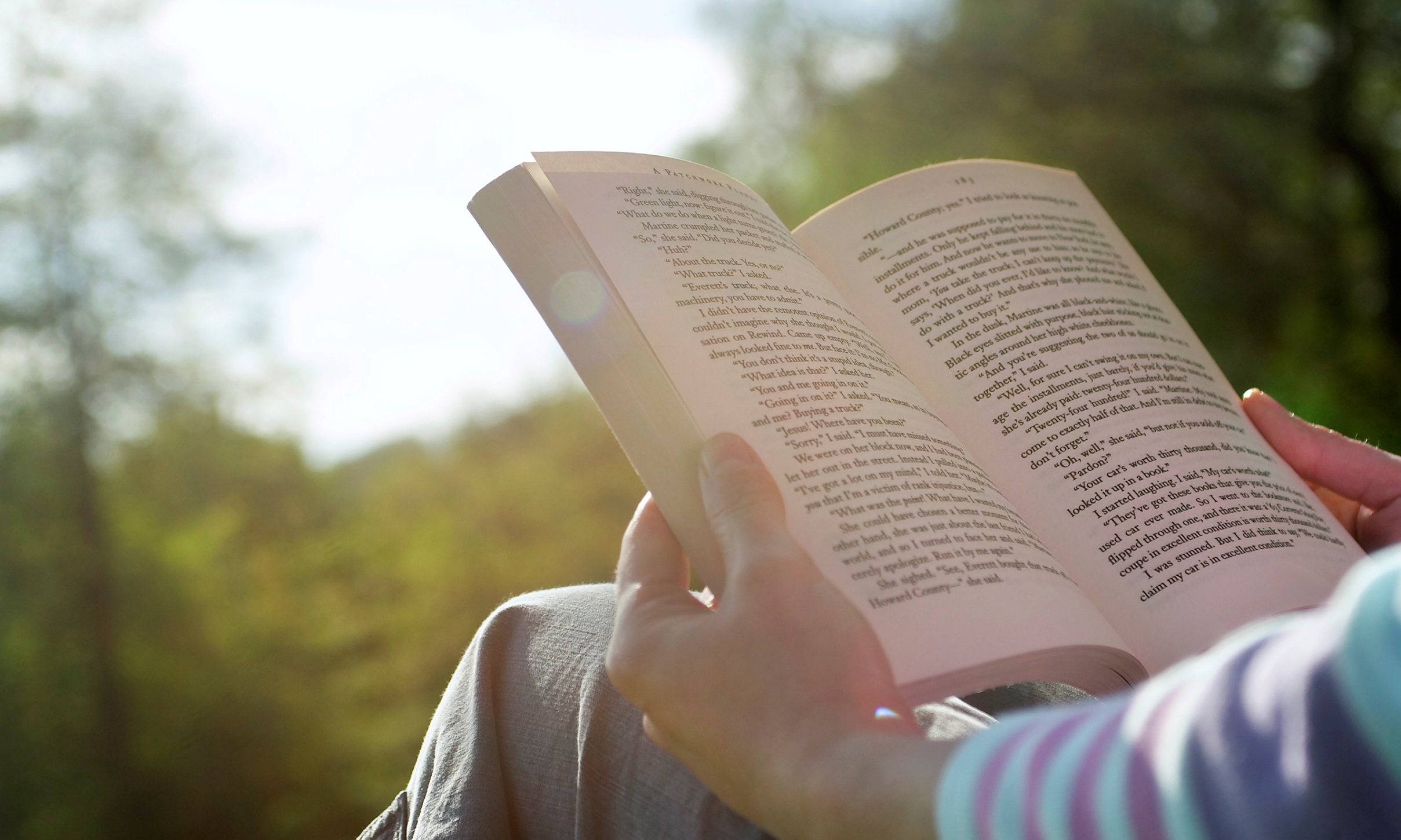 作品介绍
作者：威尔·鲍温  （WillBowen）  美国最伟大、受尊崇的心灵导师之一。
  本书是一本心灵励志书，它用一只手环向我们传递了“抱怨不如改变”的生活理念，据不完全统计，该书上市不到一个月，就有600万人参与了“不抱怨”活动，并迅速蔓延到全球80多个国家。
作品简介
在本书中威尔•鲍温除了要介绍特别的“不抱怨”运动，也将藉由许多平易近人的生活故事、以及温暖恳切的心灵建议，一步步地探索我们为什么会抱怨，抱怨是如何破坏我们的生活，我们又该如何驱除这种杀伤力十足的表达形式。
    本书最核心的理念是：任何人和团队要想成功，就永远不要抱怨，因为抱怨不如改变，要有接纳批评的包容心，以及解决问题的行动力！
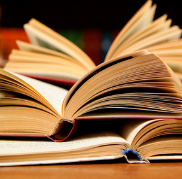 作品内容
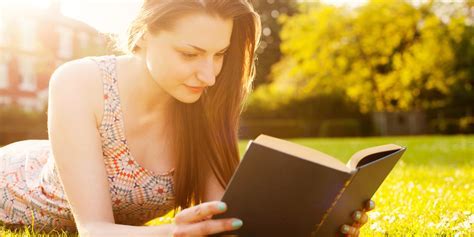 第一个部分
第二个部分
第三个部分
第四个部分
。
无意识的无能
有意识的有能
有意识的无能
无意识的有能
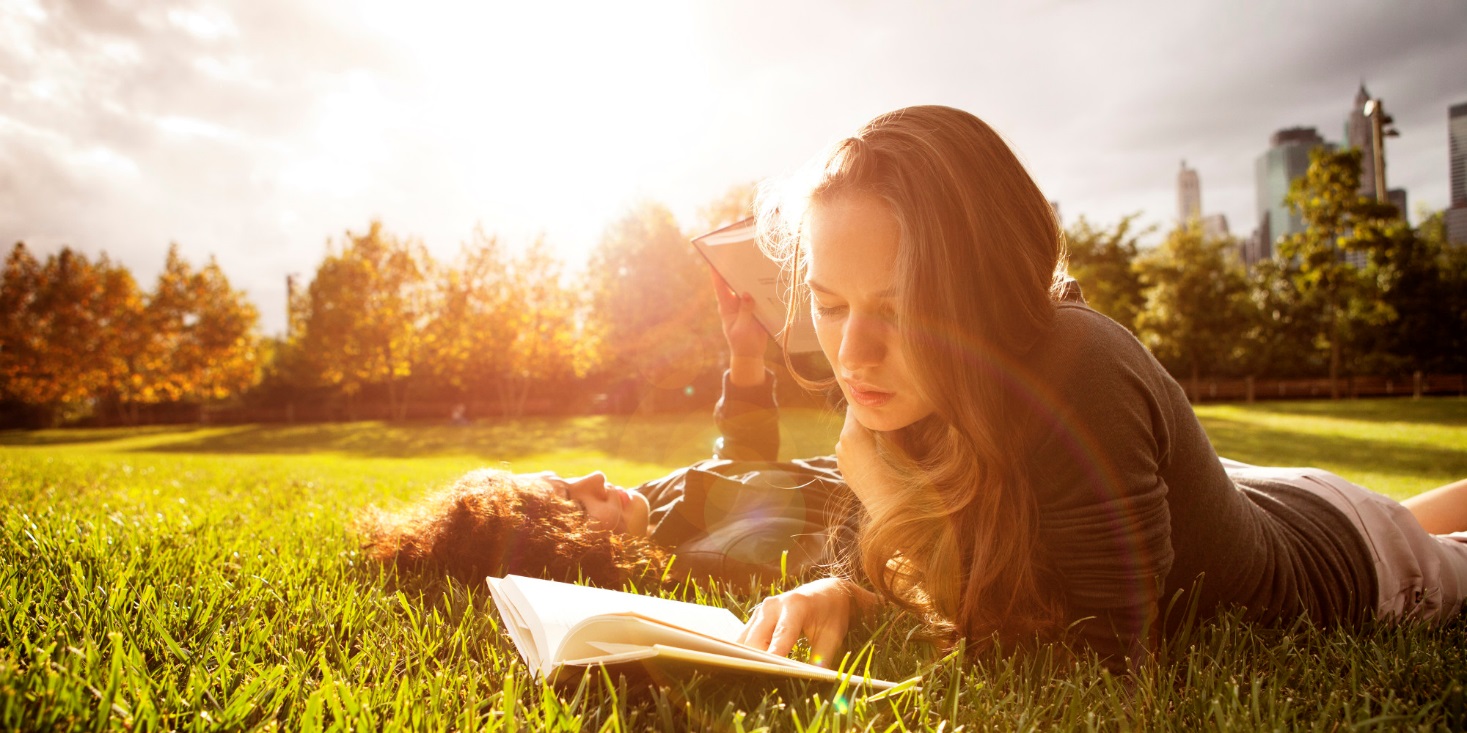 在“无意识的无能”阶段，你对自己的抱怨（无能）毫无所觉（无意识）的。此阶段抱怨就好比口臭，当它从别人的嘴里吐露时，我们会注意到；但从自己的口中发出时，我们却充耳不闻。
无意识的无能
1.我怨故我在
2.抱怨与健康
在“有意识的无能”阶段，你对自己的抱怨（无能）已能有所察觉（有意识）。你能察觉到周遭及自己的抱怨。
有意识的无能
1.抱怨与人际关系2.觉醒时刻
在“有意识的有能”阶段，沉默将更经常出现。而沉默比抱怨更有建设性，沉默能让你自省反思、慎选措辞，让你说出你希望能传送创造性能量的言论，而不是任由不安使你发出又臭又长的抱怨。
有意识的有能
1.沉默与怨言2.批评者与声援者
在“无意识的有能”阶段，你已经重塑了自己的思考模式。你已经可以“无意识”（毫无所觉）地达到“有能”（不抱怨）状态。你会开始为了最微不足道的小事而感恩-----就连以前觉得理所当然的事也不例外。
无意识的有能
1.臻入化境2.21天优胜者
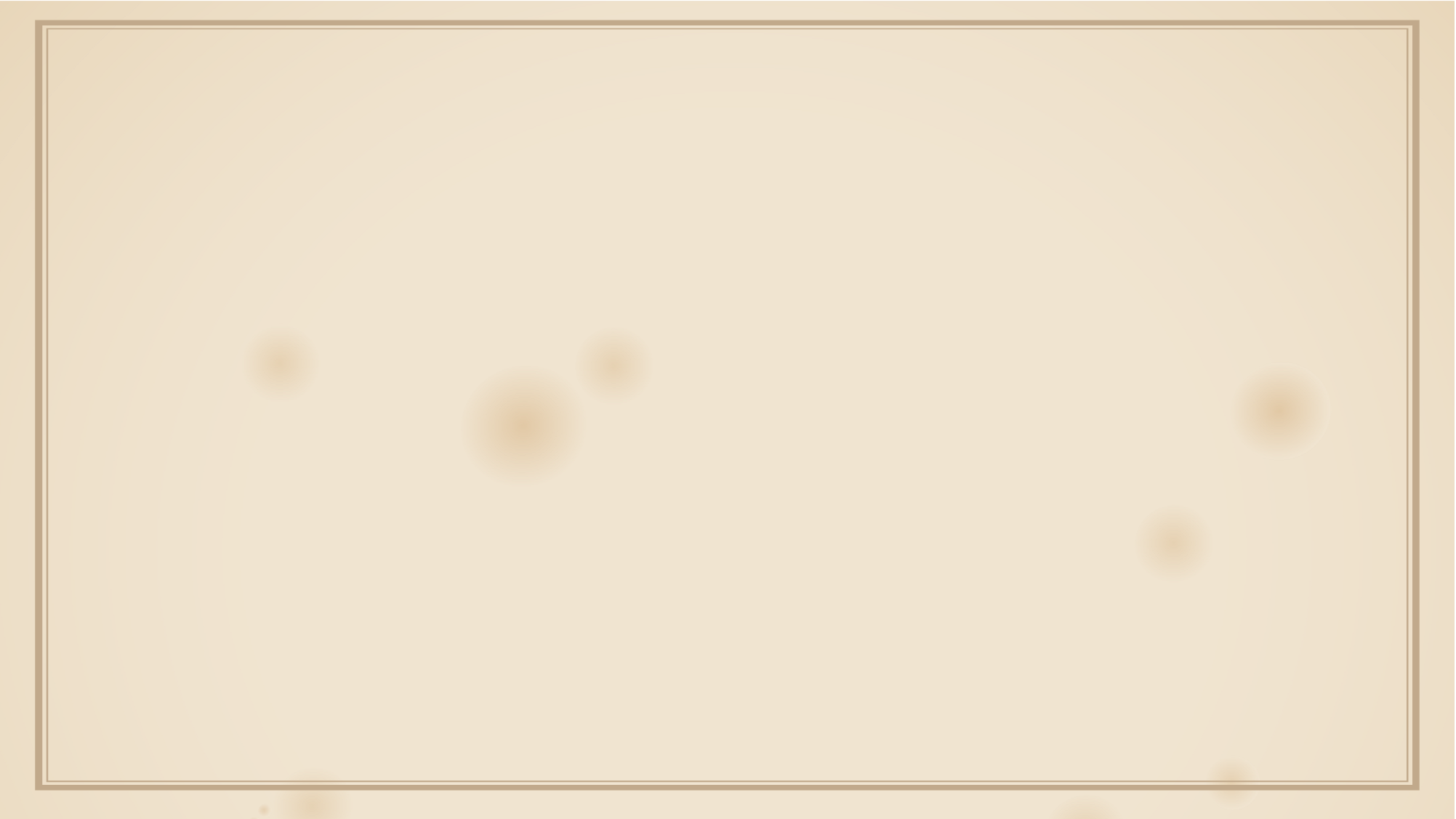 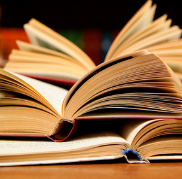 抱怨的特征表现
我们说闲话或抱怨的主因之一，就是要让自己在相较之下，显得更为优秀。"至少我不像某某某那么糟。"当我指出你的缺点时，就是在暗示我没有这样的缺点，所以我比你优秀
同类相吸。"相似的人，无论是同样在抱怨、或是同样感恩的人，都会彼此相吸。我们必须认清一个事实：你会注意到另一个人有这些缺点，是因为你自己也有。就像那些觉得"身边的人都满腹牢骚"的人，通常也都有惯性抱怨的倾向，你会发现自己对其他人的厌恶之处，就是你和他们的共同点，只是你对自己个性中的这一部分，还处于"无意识的无能"阶段。在另一个人身上注意到这个缺点，是宇宙指引你在自己身上认出它，并且加以修正的一种方式。如果你想指出某人的负面特质，就先挖掘看看，自己是否也有同样的倾向，然后要心怀感恩，庆幸自己有机会，能察觉这个缺点、并进行疗愈。
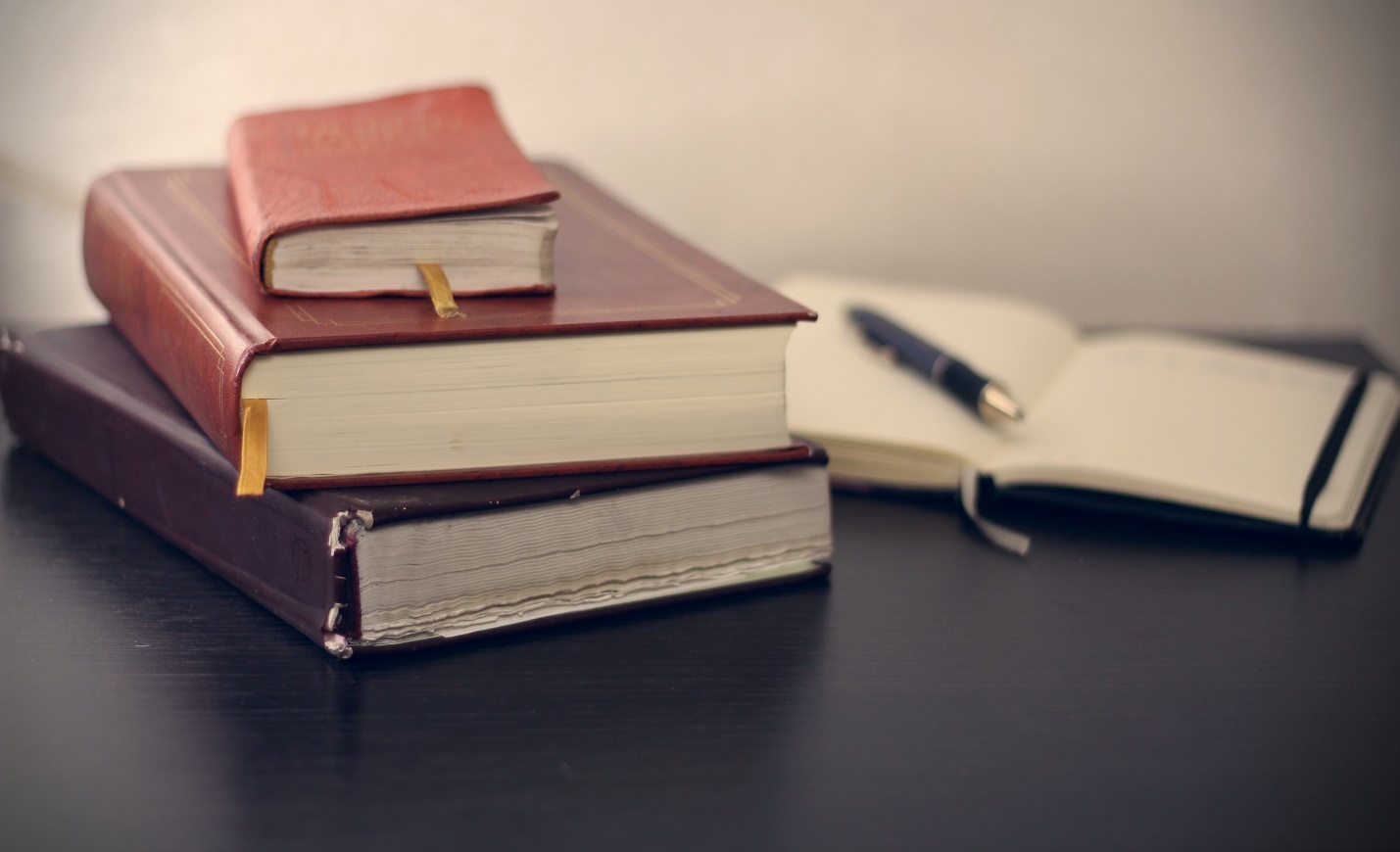 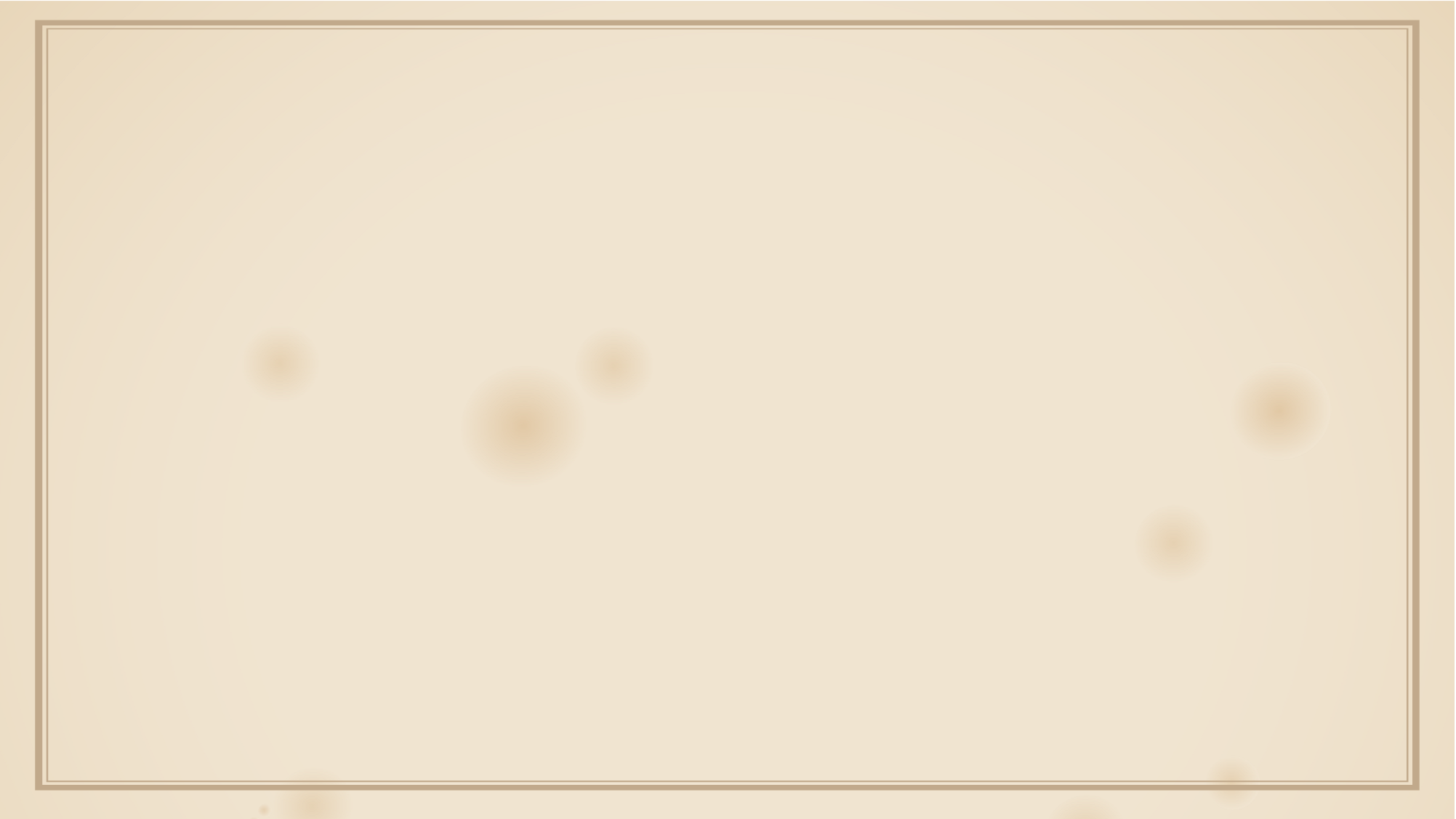 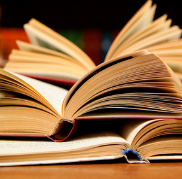 抱怨的危害
“
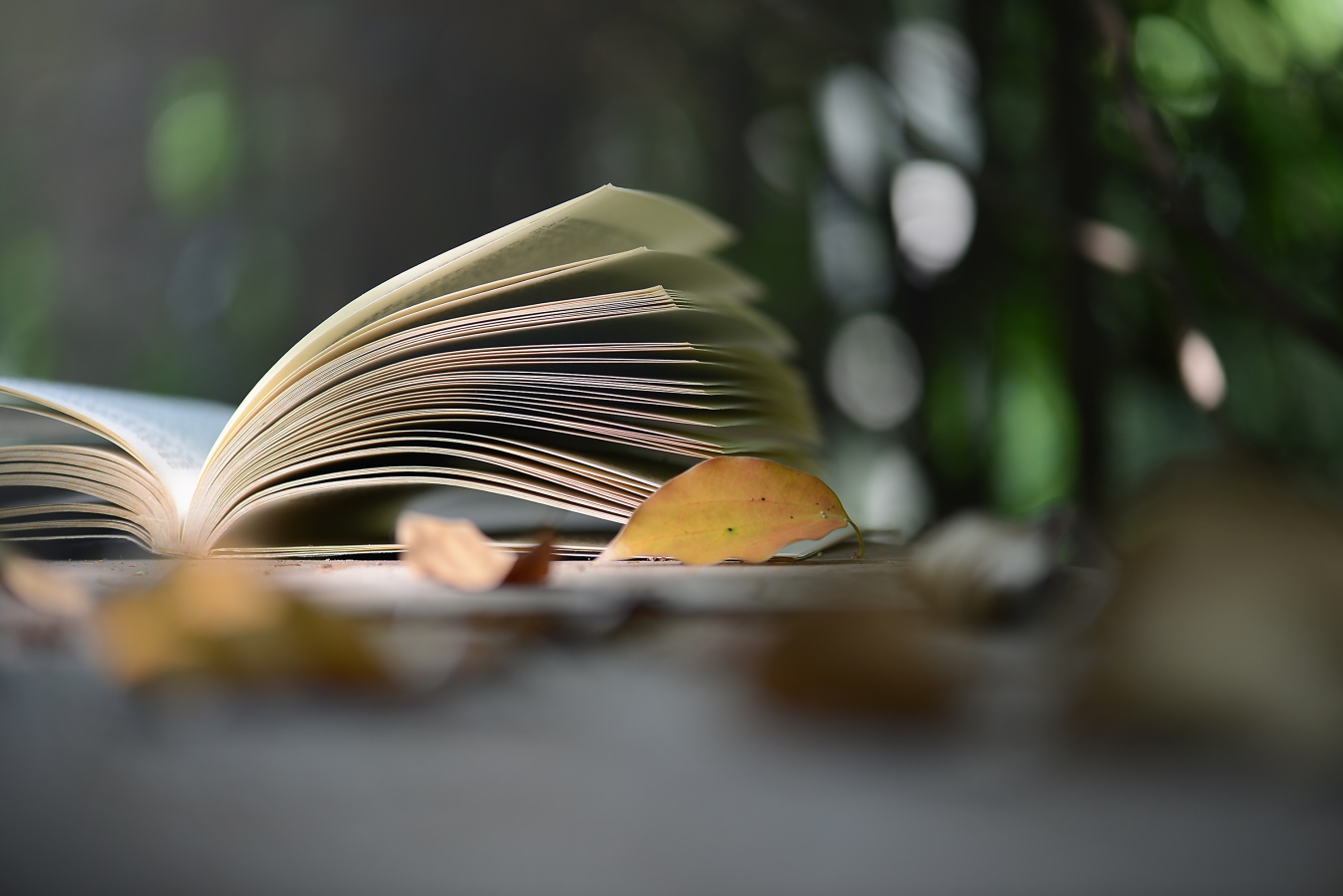 我们抱怨，是为了获取同情心和注意力，以及避免去做我们不敢做的事。就像小时候，每当我们有感冒或其他疾病的症状时，就会装腔作势，这样可以不用上学，待在家里看电视。
但我们常常在抱怨身体不舒服之后，自己真的就病得更重了。所以，抱怨只会带来暂时性的好处，它最终将我们的人生拖入绝望和混乱。抱怨困难并不会让它得以解决，也不会减轻我们内心的痛苦。请记住，我们抱怨不公平的一切，就是企图在用汽油来灭火，这个世界听到了这些抱怨，反而会带来更多的灾厄给你。
在我们抱怨中，我们也对世界传递出自己是受害者的信息，而这么做，也将会为自己引来更多的加害者。
“
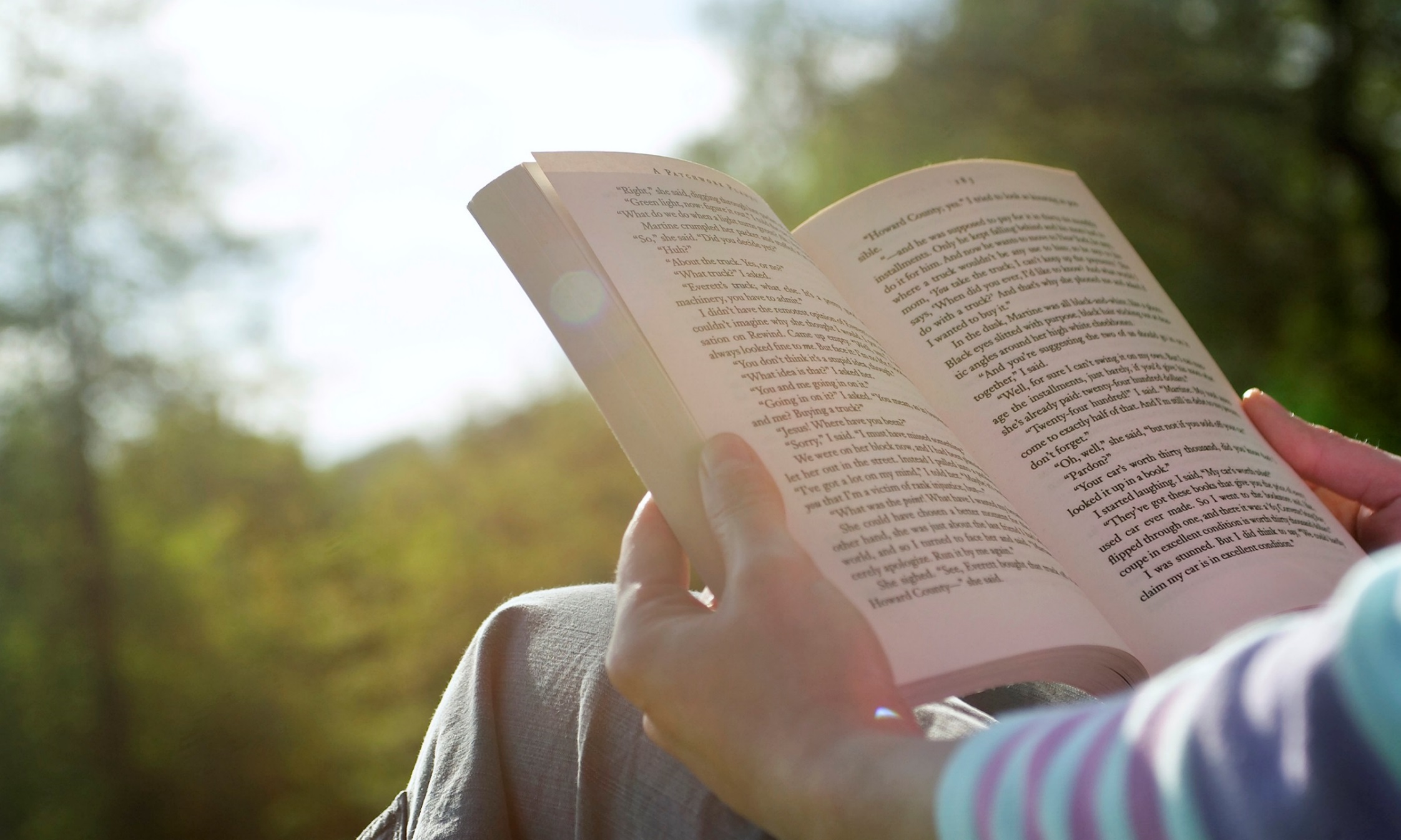 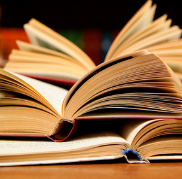 杜绝抱怨
“
抱怨是最消耗能量的无益举动。有时候，我们的抱怨不仅会针对人、也会针对不同的生活情境，表示我们的不满。而且如果找不到人倾听我们的抱怨，我们会在脑海里抱怨给自己听。
我们可以这样看：天下只有三种事：我的事，他的事，老天的事。抱怨自己的人，应该试着学习接纳自己；抱怨他人的人，应该试着把抱怨转成请求；抱怨老天的人，请试着用祈祷的方式来诉求你的愿望。这样一来，你的生活会有想象不到的大转变，你的人生也会更加地美好、圆满。
“
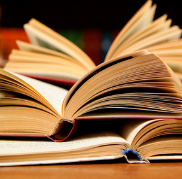 心得体会
这个世界有太多的人在抱怨：工作忙了，物价涨了，家庭压力大了， 在现实的生活中，我们往往会遭受一些挫折和失败，或者一些不尽人意的事情。这时，我们大多数人不会正确对待，引发不满，产生很多牢骚和抱怨，怨天，怨这个社会，怨某个人等等。其实抱怨除了伤害自己外，无一益处，只会给自己带来消极的心理，让自己会更不快乐，只有使自己做到不抱怨，用一颗宽容大度的心去处理每一件事情，这样我们才会更容易快乐，更容易感到幸福。 
在工作中，我们更应该放弃抱怨。我们常常会抱怨公司不好、领导不好、工资待遇低等等，当我们放弃抱怨，用一颗感恩的心去对待，你会发现你期望的事情是那么容易而且还很顺利。在困难面前，我们发出抱怨和不满的声音能够解决问题吗?不能!甚至会使问题越来越糟糕!互相抱怨会对身边的人产生消极影响，形成恶性循环。人生旅途不可能一帆风顺、四通八达，免不了磕磕绊绊。在危机和困难来临时，我们应该端正态度，不抱怨，不放弃，勇敢接受挑战。
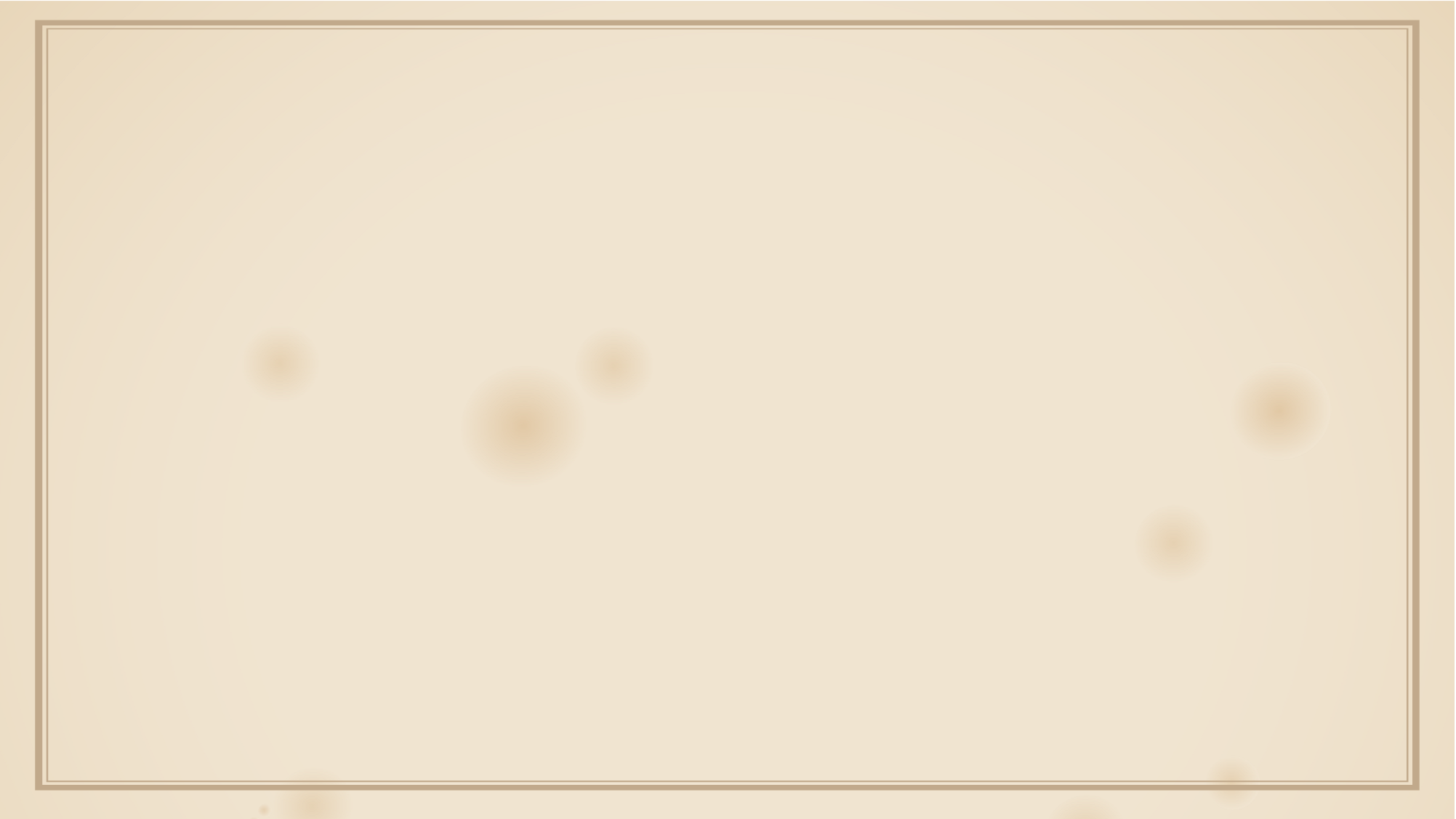 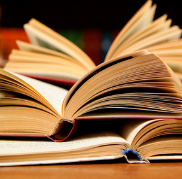 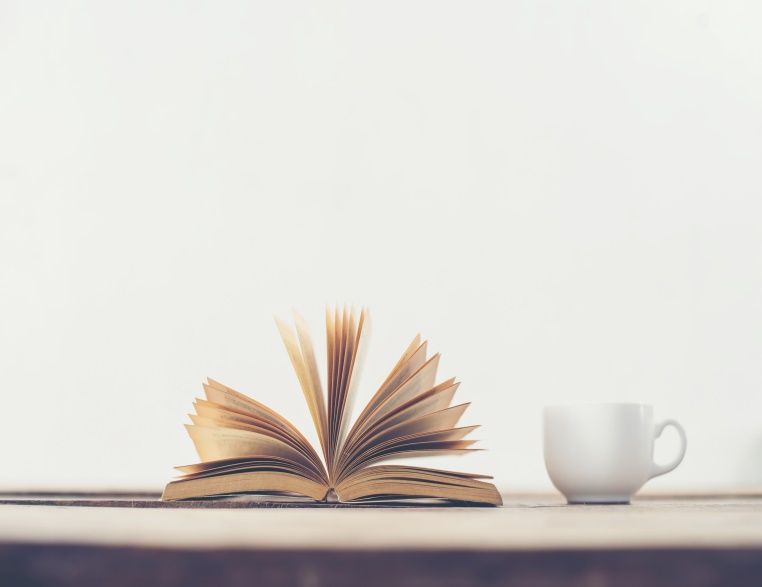 心得体会
单击此处添加标题
单击此处添加文本内容，文字内容需概括精炼
单击此处添加标题
单击此处添加文本内容，文字内容需概括精炼
01
03
02
04
不抱怨世界
学会接受
学会感恩
勇于挑战
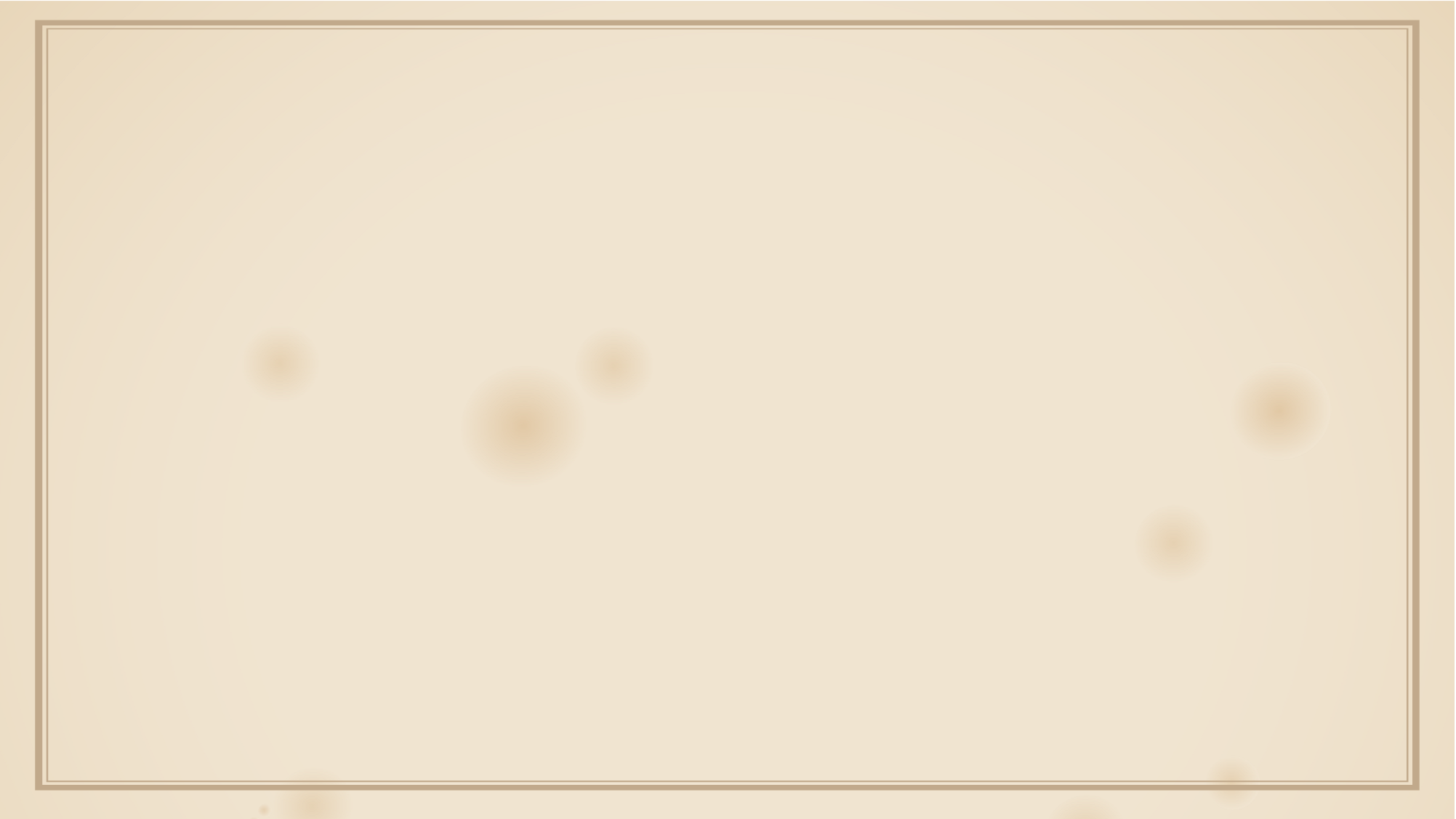 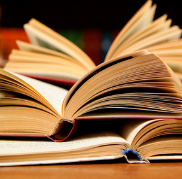 读书方法
快读就是翻书跳读，读字而不读全句，读大意，但求知道所读的一章究竟是关于什么问题。
读重点，好的书或文章应该重读又重读；平凡的一次快读便已足够。
快读
选读
慢读
读细节，务求明白内容，不明白的地方可在书页旁作问号。
谢谢观看！